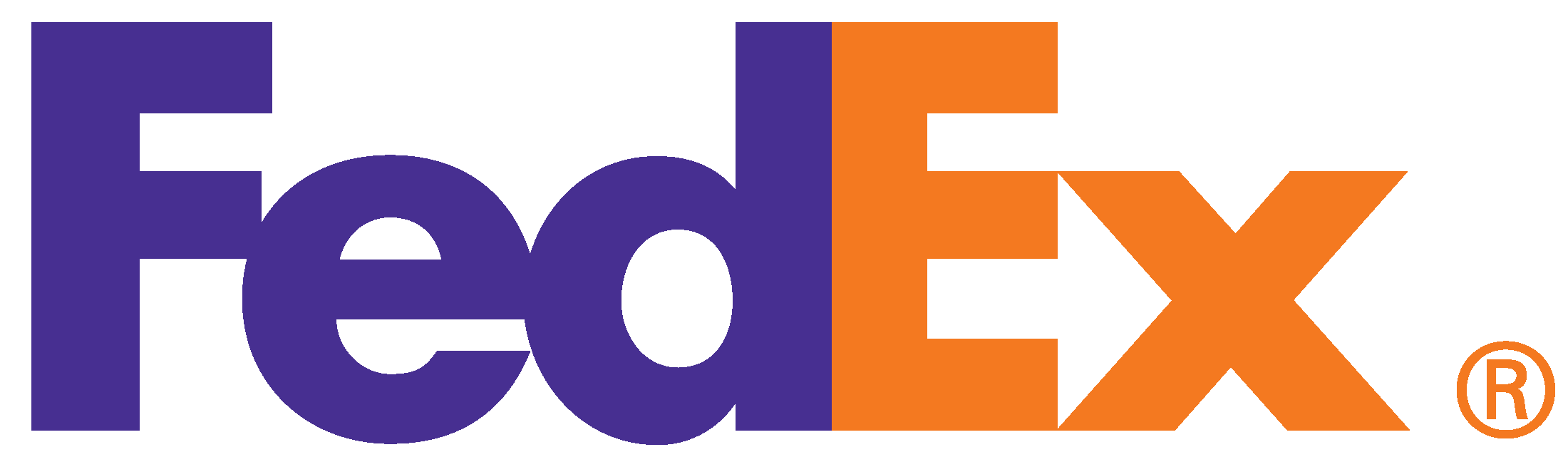 Solution Overview
SendPro Enterprise is a cloud-based multi-carrier shipping solution for enterprise organizations who want to achieve complete control, visibility and accuracy over their shipping & mailing operation
SendPro Enterprise affords enterprises the ability to print shipping labels and USPS stamps, give all users the ability to ship and mail no matter their location, and allows the head office to control the entire shipping & mailing operation through one system. 

This powerful and scalable solution eliminates shipping and mailing overspend by harnessing all employee activity and costs across your entire organization. Whether from their office desk, the mailroom or even remotely - employees can send overnights, priority mail, packages, and certified mail. Plus, you can access accurate details of how they are sending.
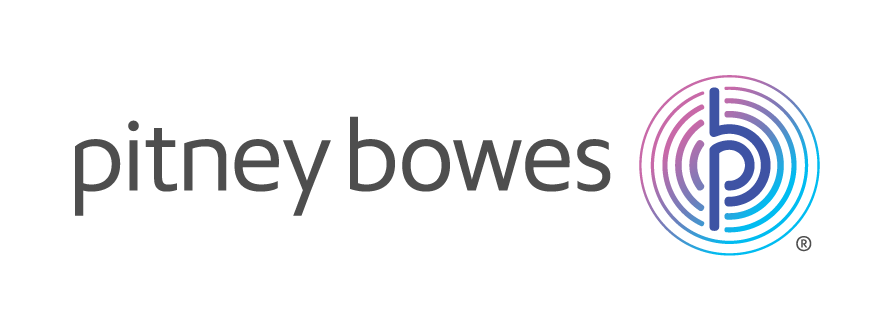 Quick Facts:
FedEx® Services Supported
Provider Contact
David LaClair
Team Sales Manager
        509.370.8675
        david.laclair@pitneybowes.com
FedEx Ground®
FedEx Freight®
FedEx SmartPost®
FedEx Express®
FedEx international

FedEx Priority Alert®
Saturday Delivery
FedEx® Home Delivery
Customized Labels
FedEx Return Services
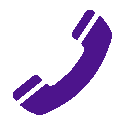 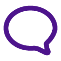